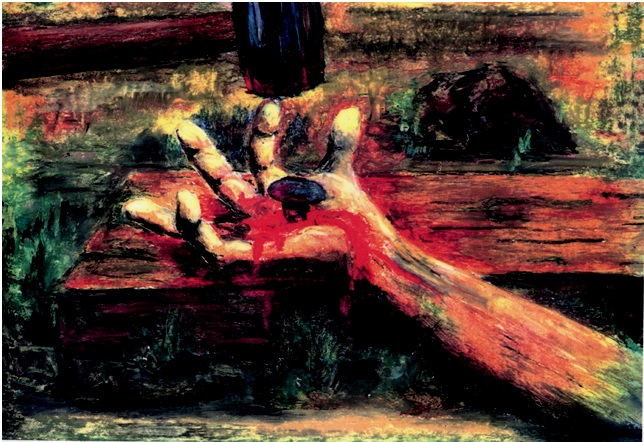 Fader, tilgiv dem, 
for de ved ikke hvad de gør.
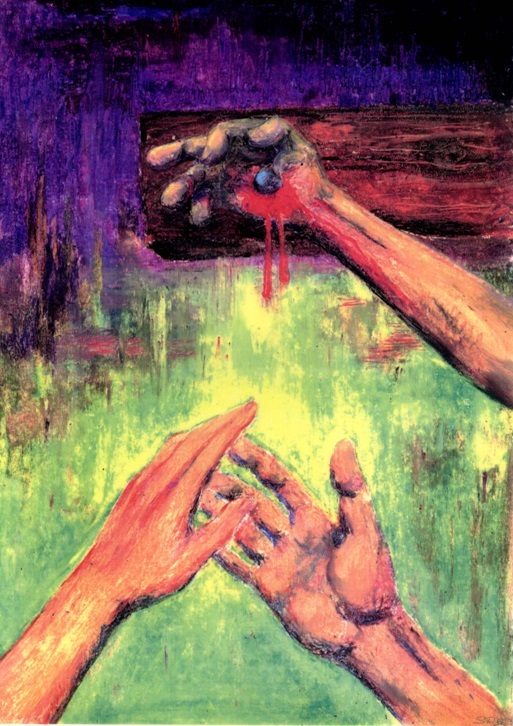 Der er din søn.
Der er din mor.
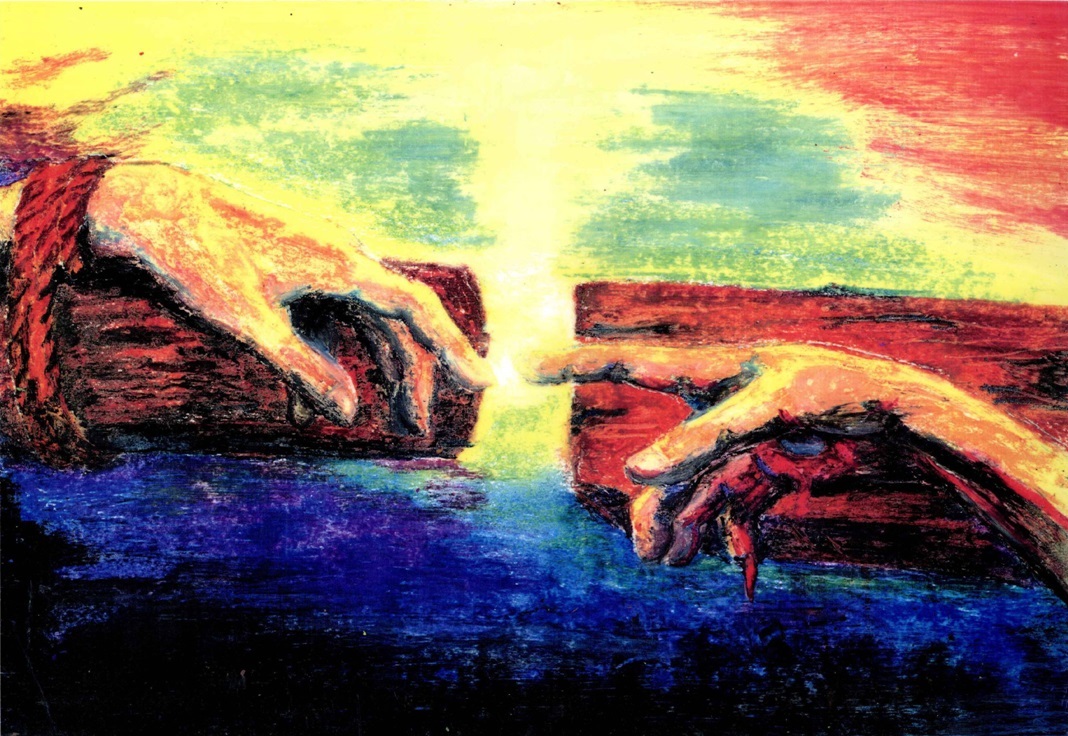 I dag skal du være med mig i Paradis
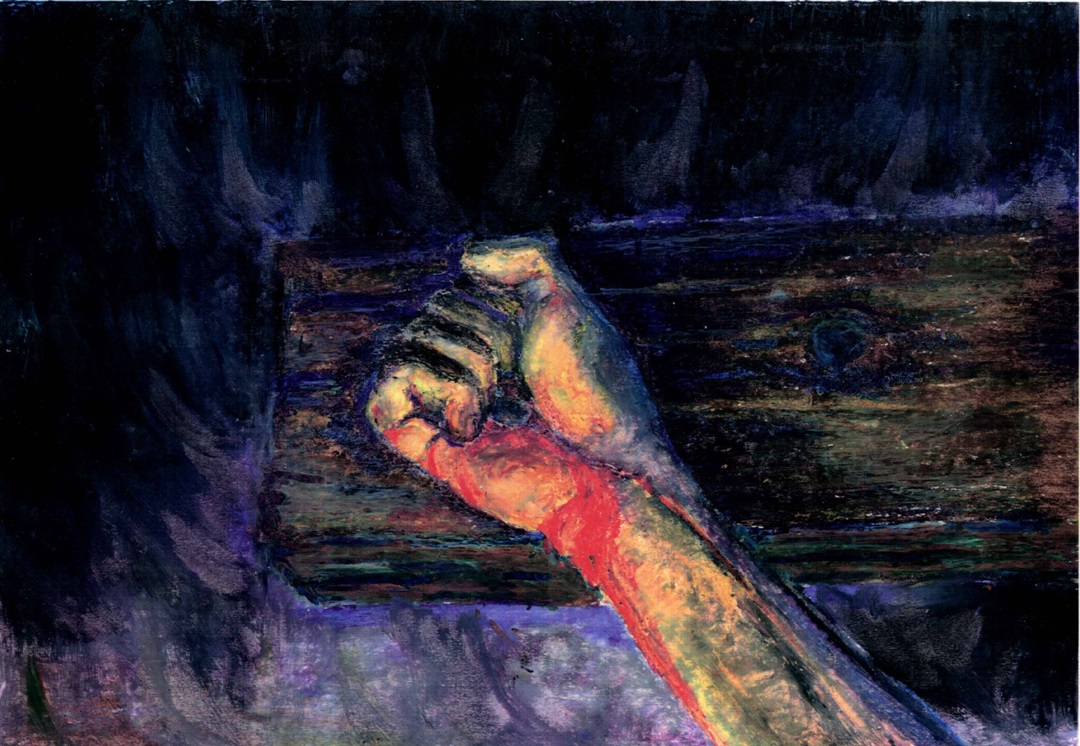 Min Gud, Min Gud, hvorfor har du forladt mig?
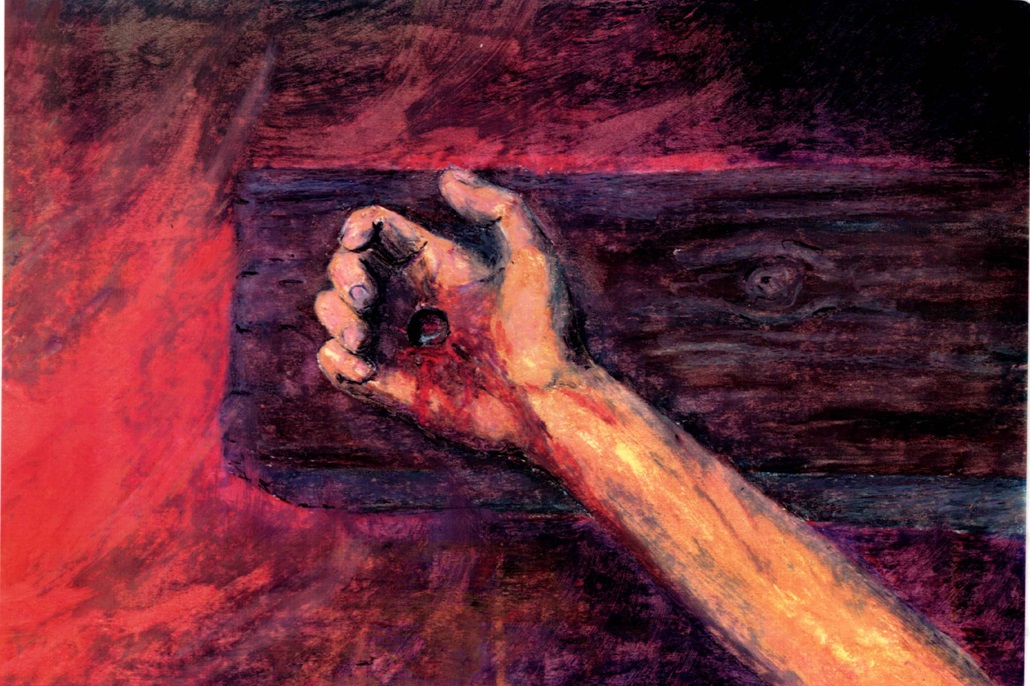 Jeg tørster!
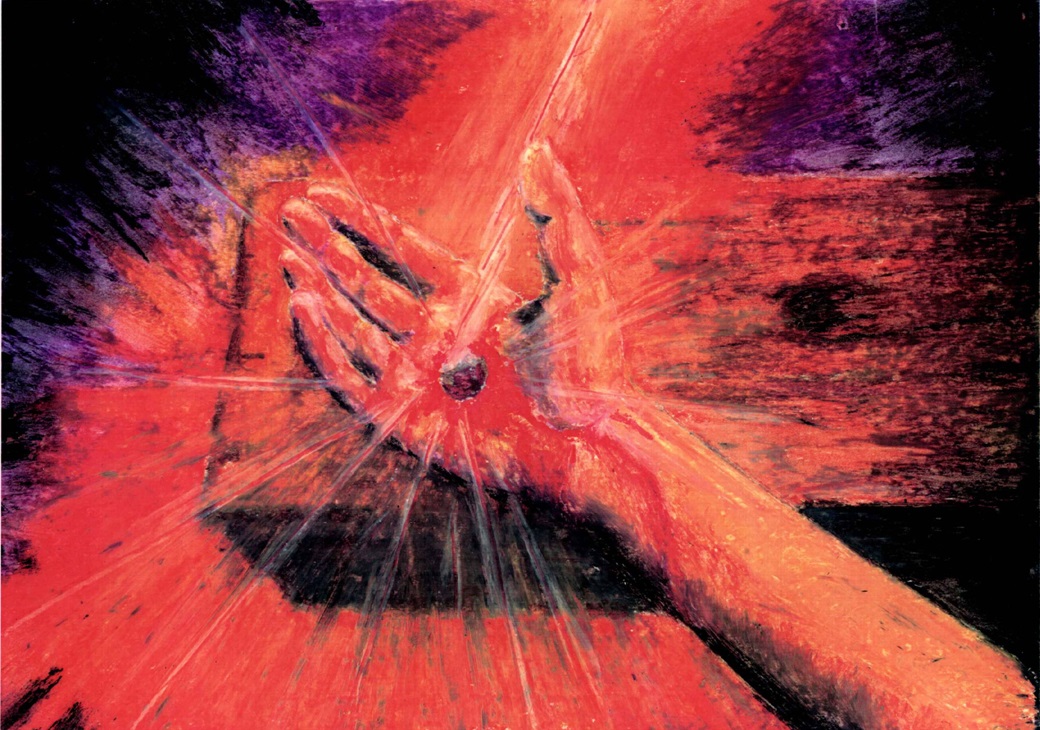 Det er fuldbragt!
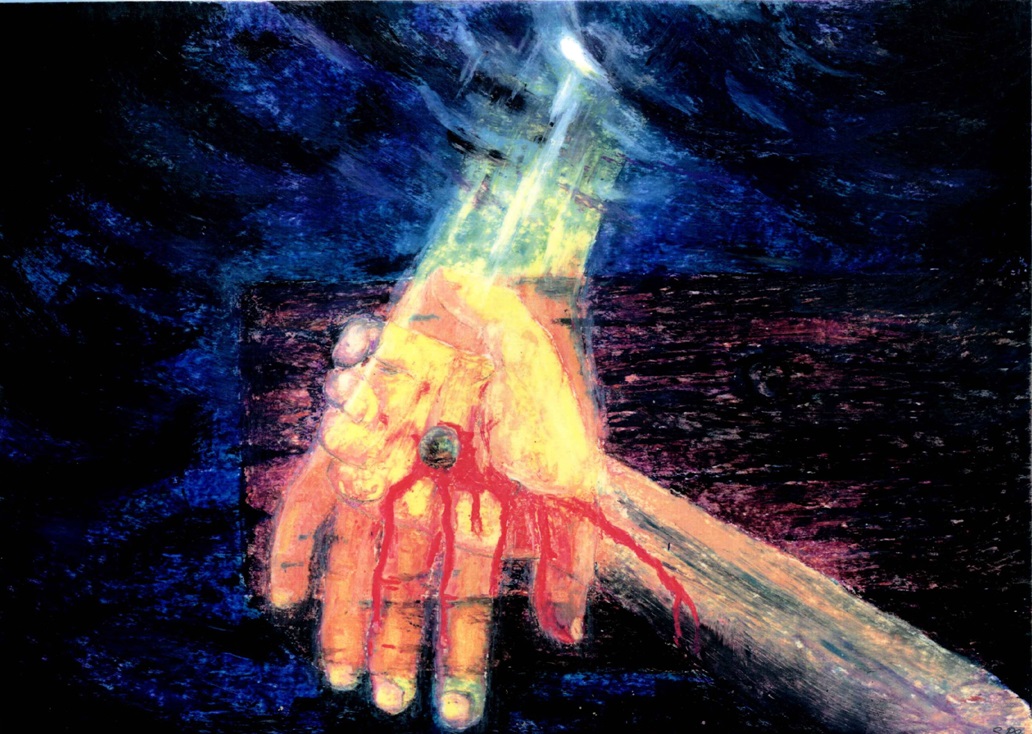 Fader, i dine hænder
betror jeg min ånd.